HBB Sequencing
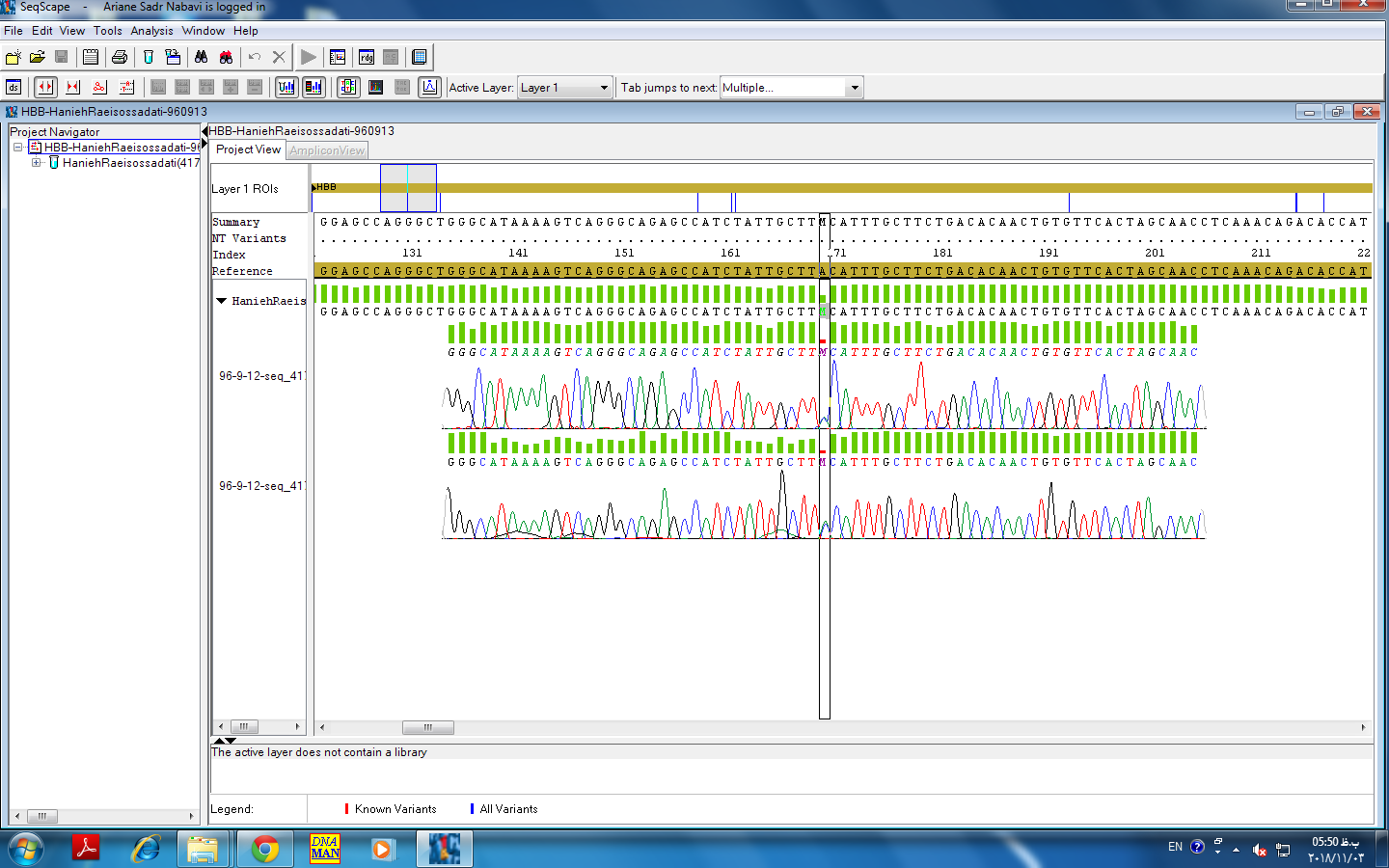 CAP +1 (A->C) beta+
HGVS name HBB:c.-50A>C
HBB Sequencing
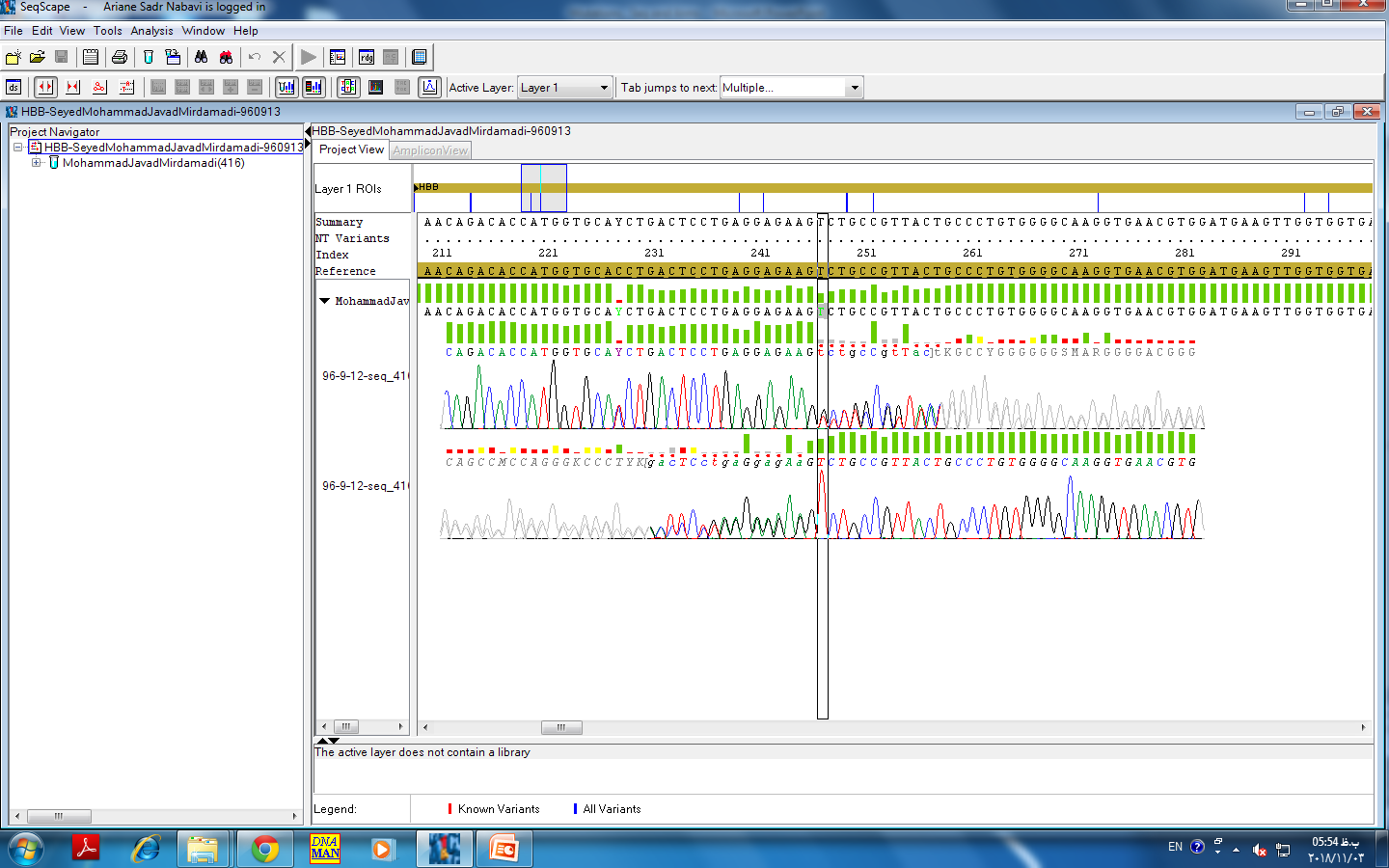 Codons 8/9 (+G); AAG TCT(Lys;Ser)->AAG G TCT beta0
HGVS name HBB:c.27_28insG
HBB Sequencing
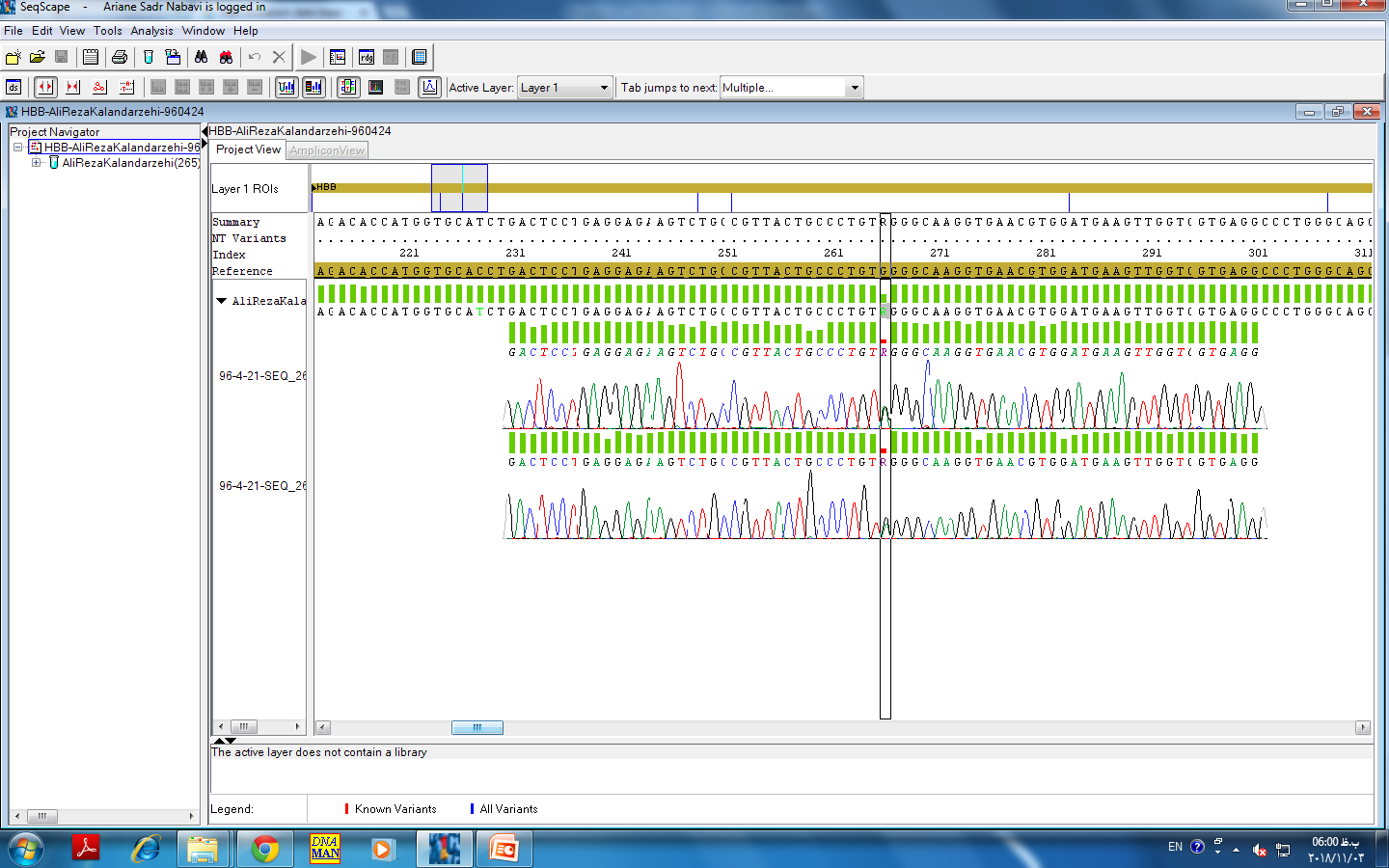 Codon 15 (G->A); TGG(Trp)->TAG(stop codon) beta0
HGVS name HBB:c.47G>A
ARMS-PCR for IVS-I-5 (HBB: c.92+5 G>C) Normal allele (G)
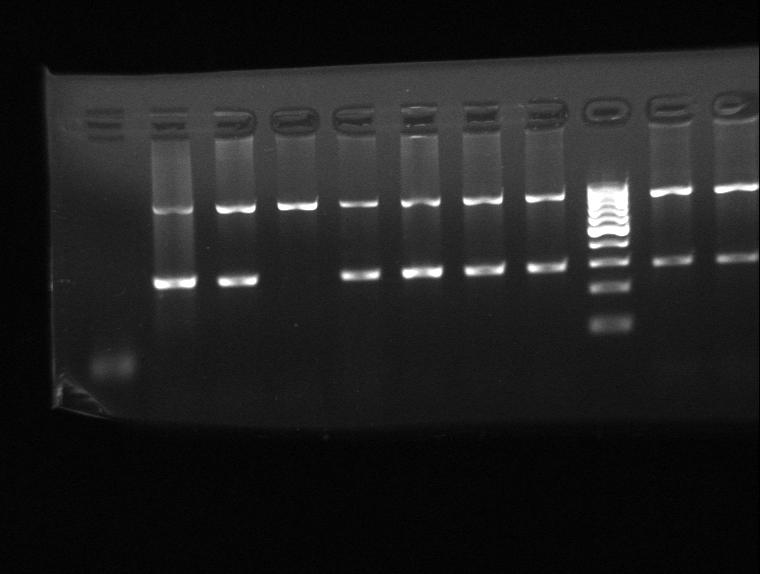 8          7         6        5          4         3         2         1
ARMS-PCR for IVS-I-5 (HBB: c.92+5 G>C) Mutantallele (C)
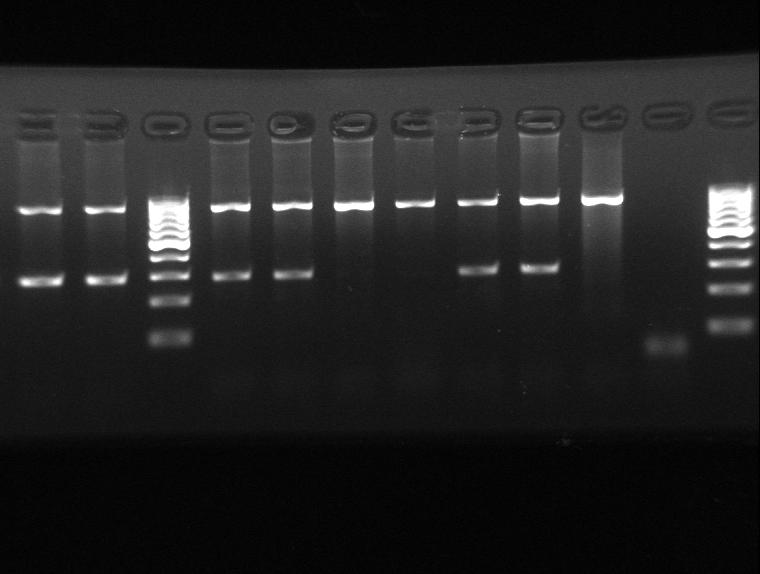 1          2          3        4          5         6          7          8
1 : minor beta thalassemia
2: minor beta thalassemia
3: normal
4: normal
5: major beta thalassemia (control)
6: minor beta thalassemia (control)
7: normal control
8: negative control